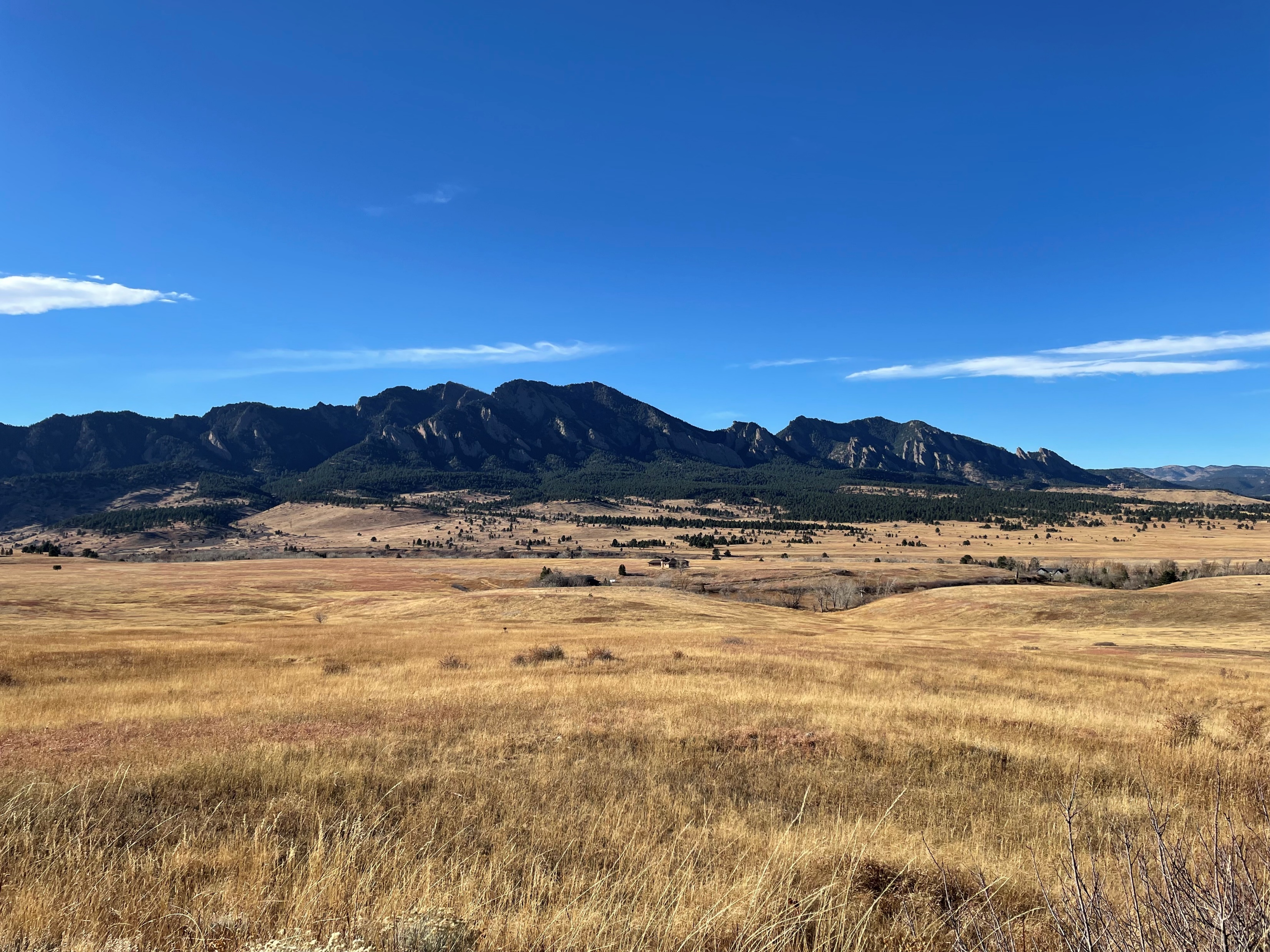 LIFE INSURANCEin the2023 ESTATE PLANPresented to:Boulder CountyEstate Planning Council
Hofgard & Associates, P.C.
Kurt C. Hofgard, JD, CLU, ChFC, AEP
1510 28th St., Ste. 275
Boulder, Colorado 80303
(303) 449-0055
WWW.HOFGARDLAW.COM
hofgardlaw@gmail.com
LIFE INSURANCEin the2023 ESTATE PLANPresented to:Boulder CountyEstate Planning Council
2 Questions
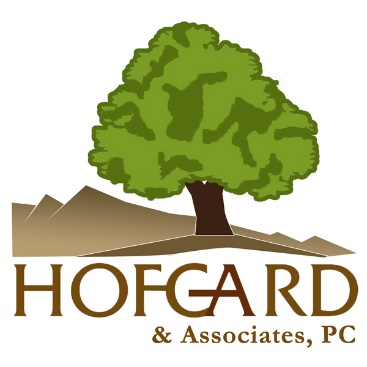 (c) 2023 Hofgard & Associates, P.C. Boulder, Colorado USA.  All rights reserved, reproduction prohibitted without permission.
LIFE INSURANCEin the2023 ESTATE PLANPresented to:Boulder CountyEstate Planning Council
1. Q: Who, on the estate planning team, should be concerned about the client’s life insurance, and why?
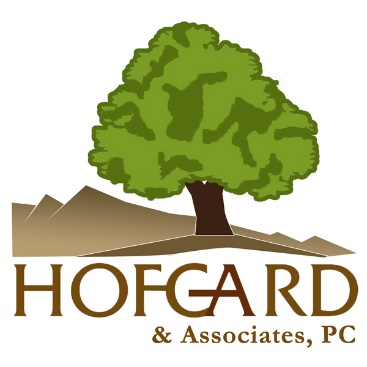 (c) 2023 Hofgard & Associates, P.C. Boulder, Colorado USA.  All rights reserved, reproduction prohibitted without permission.
LIFE INSURANCEin the2023 ESTATE PLANPresented to:Boulder CountyEstate Planning Council
1. A: Everyone. Attorney, Accountant, Financial Planner, Trust Officer.
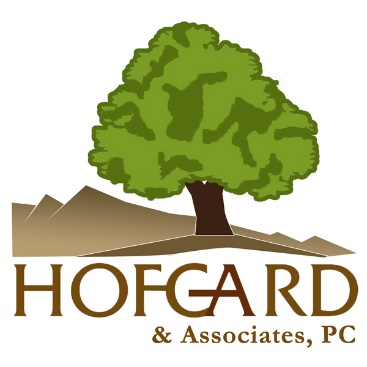 (c) 2023 Hofgard & Associates, P.C. Boulder, Colorado USA.  All rights reserved, reproduction prohibitted without permission.
LIFE INSURANCEin the2023 ESTATE PLANPresented to:Boulder CountyEstate Planning Council
2. Q: When is the right time for the estate planner to check the beneficiary, owner, and insured of a client’s insurance policy?
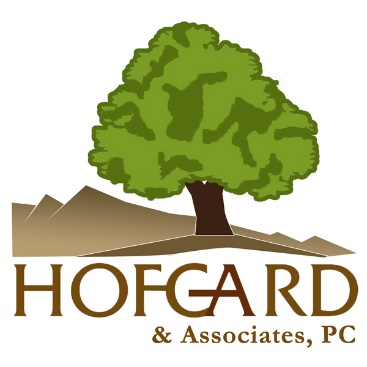 (c) 2023 Hofgard & Associates, P.C. Boulder, Colorado USA.  All rights reserved, reproduction prohibitted without permission.
LIFE INSURANCEin the2023 ESTATE PLANPresented to:Boulder CountyEstate Planning Council
2. A: Now. Before death, incapacity, uninsurability, or advanced age.
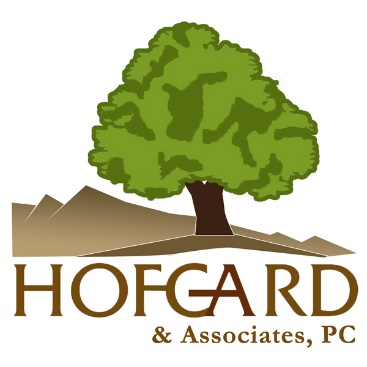 (c) 2023 Hofgard & Associates, P.C. Boulder, Colorado USA.  All rights reserved, reproduction prohibitted without permission.
LIFE INSURANCEin the2023 ESTATE PLANPresented to:Boulder CountyEstate Planning Council
Comments? Questions?
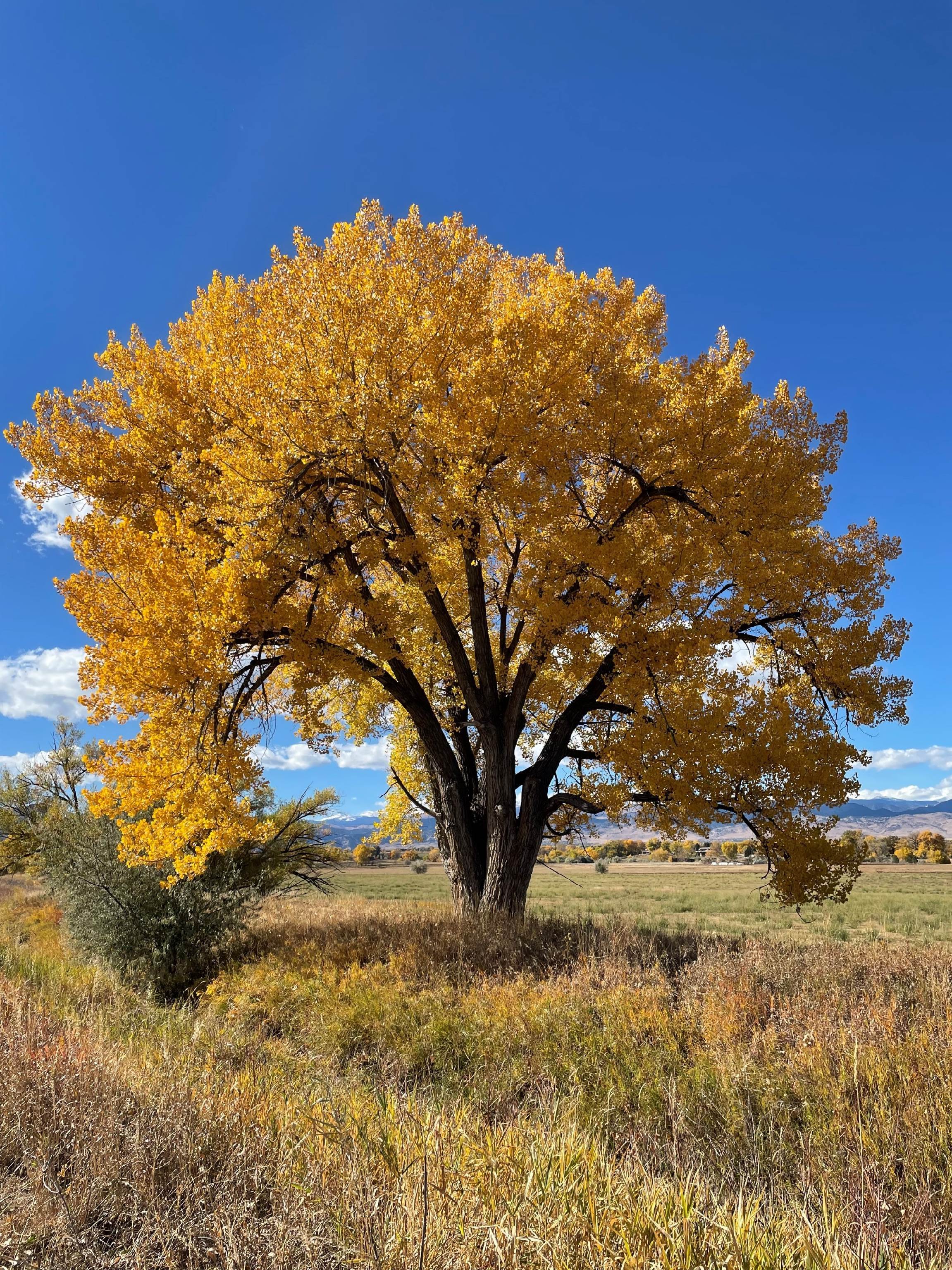 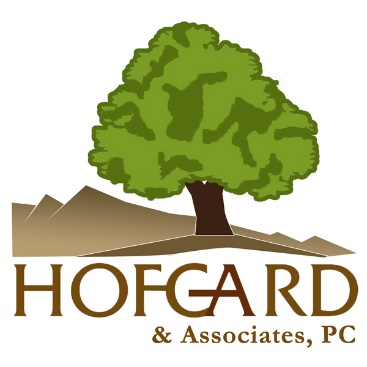 (c) 2023 Hofgard & Associates, P.C. Boulder, Colorado USA.  All rights reserved, reproduction prohibitted without permission.